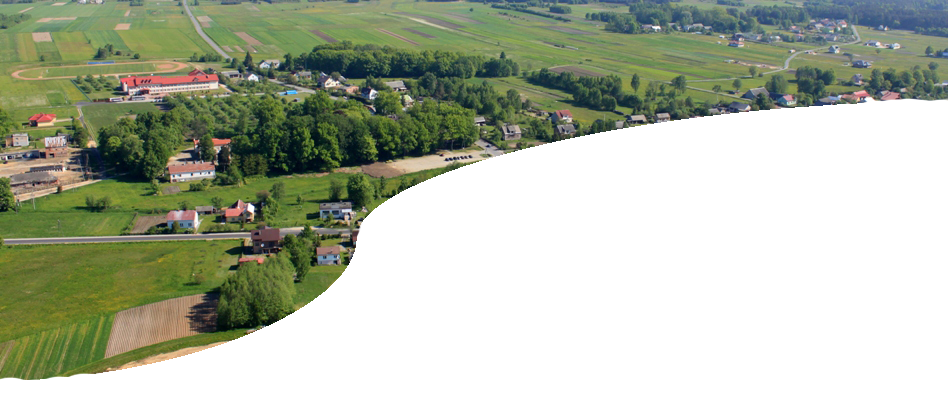 Propozycja zmiany dwuletniego Planu operacyjnego KSOW na lata 2016-2017
(z wyłączeniem Działania 8 Plan komunikacyjny)
Warszawa, 20 grudnia 2017 r.
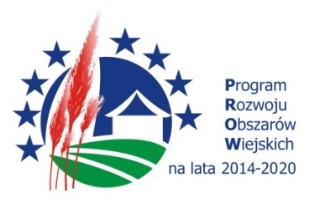 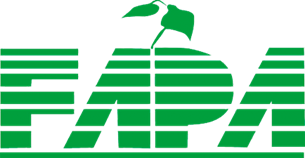 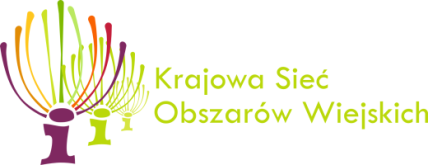 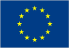 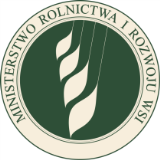 Materiał opracowany przez Jednostkę Centralną KSOWInstytucja Zarządzająca PROW 2014-2020 – Minister Rolnictwa i Rozwoju Wsi
„Europejski Fundusz Rolny na rzecz Rozwoju Obszarów Wiejskich: Europa inwestująca w obszary wiejskie”.Materiał współfinansowany ze środków Unii Europejskiej w ramach Pomocy technicznej Programu Rozwoju Obszarów Wiejskich na lata 2014-2020.
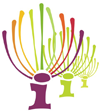 Obowiązujący dwuletni Plan operacyjny 2016-2017
Dwuletni plan operacyjny KSOW na lata 2016-2017 został przyjęty do realizacji  przez GR ds. KSOW uchwałą nr 8 z 18 kwietnia 2016 r. 
GR ds. KSOW zaakceptowała zmiany  do PO 2016-2017 uchwałą  nr 15 z 20 października 2016 r. oraz uchwałą nr 20 z 26 czerwca 2017 r.
Aktualnie obowiązujący Plan operacyjny na lata 2016-2017
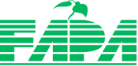 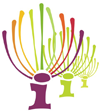 Propozycja zmian dwuletniego PO 2016-2017Nowe operacje
Jedna nowa operacja własna zgłoszona przez Instytucję Zarządzającą na kwotę  174 537,00 zł – przeniesienie z planu komunikacyjnego  z powodu rozszerzenia tematyki realizowanych audycji radiowych.
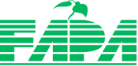 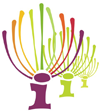 Propozycja zmian dwuletniego PO 2016-2017 Rezygnacje z realizacji operacji.
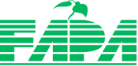 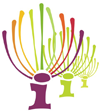 Propozycja zmian dwuletniego PO 2016-2017 Powody rezygnacji z realizacji operacji
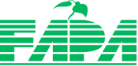 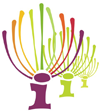 Propozycja zmian dwuletniego PO 2016-2017 Rezygnacje z realizacji operacji w podziale na działania
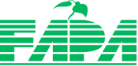 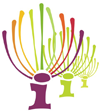 Propozycja zmian dwuletniego PO 2016-2017 Zmiany w operacjach
Zgłoszono propozycje zmian w 209 operacjach.

Dwie jednostki regionalne KSOW: dolnośląska i małopolska oraz 6 WODR nie wprowadzają zmian w PO 2016-2017.
Główne powody zmian:
Zmiana kwoty w wyniku zastosowania trybu konkurencyjnego/ UZP
Urealnienie wskaźników operacji 
Zmiana terminów realizacji operacji
Dostosowanie danych do wymogów rozliczania operacji w ramach PT PROW 2014-2020
Poprawa oczywistych omyłek pisarskich
Zmiana adresu w przypadku małopolskiego i podkarpackiego WODR
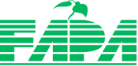 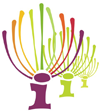 Propozycja zmiany Planu operacyjnego 2016-2017 w podziale na jednostki wsparcia sieci i IZ
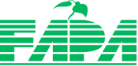 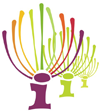 Propozycja zmiany Planu operacyjnego 2016-2017 w podziale na jednostki wsparcia sieci i IZ
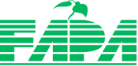 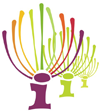 Propozycja zmiany Planu operacyjnego 2016-2017 w podziale na jednostki wsparcia sieci i IZ
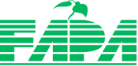 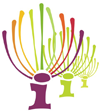 Propozycja zmiany Planu operacyjnego 2016-2017 w podziale na działania KSOW
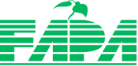 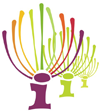 Procentowy udział operacji Partnerów KSOW w Planie operacyjnym 2016-2017
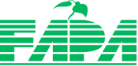 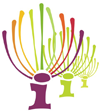 SIR – procentowy podział operacji pomiędzy działaniem 2 a 5
Po zmianie
Przed zmianą
SIR – procentowy podział operacji partnerów KSOW a operacjami własnymi w działaniu 5
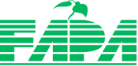